University Senate Meeting


UConn Student Mental Health: Services, Campus Culture, and Next Steps 




Suzanne Onorato, PhD, Executive Director 
Student Health & Wellness

April 6, 2020
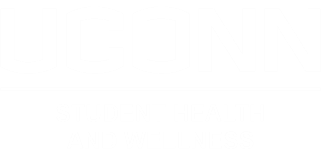 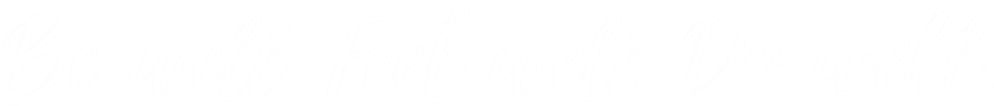 University Senate Meeting
UConn Student Mental Health
Agenda:
Mental Health Services
Creating a Culture of Wellness at UConn
President’s Task Force on Mental Health and Wellbeing
Questions
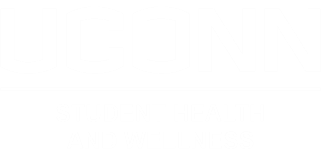 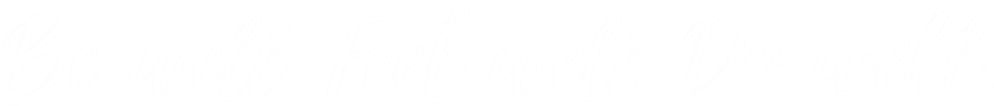 Changing Student Needs - Challenging Collegiate Mental Health Services
National Student Mental Health Trends2007-2016
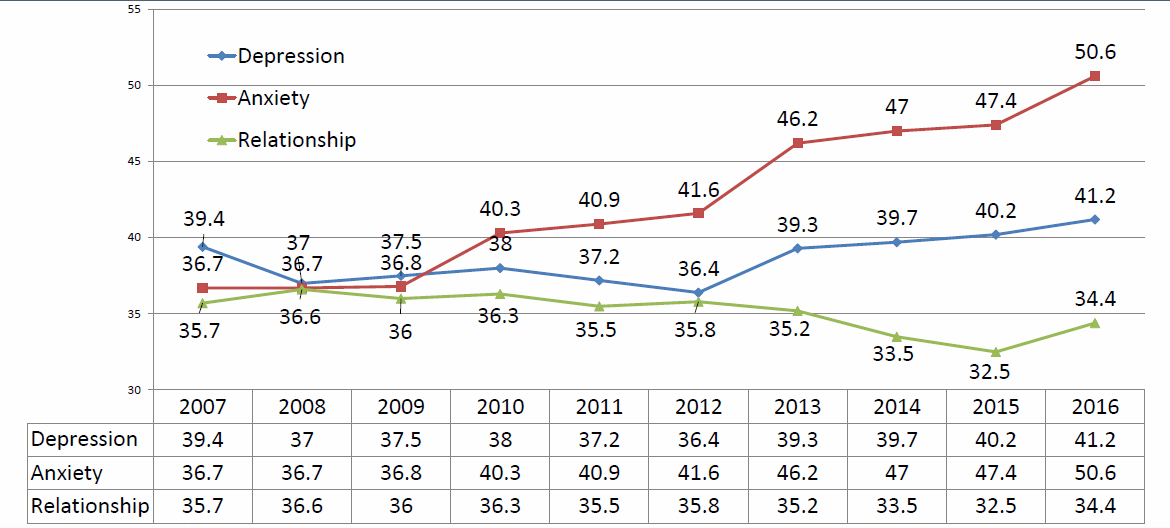 2016 Association for University and College Counseling Center Directors Annual Survey
79% increase in students treated for mental health issues in past year from 2007 to 2017
64% increase in students with lifetime mental health diagnosis from 2007 to 2017
        Healthy Minds Study, 2018
[Speaker Notes: Agreement that there is a change in utilization and in acuity; more research needs to be done on why and what to do about it.]
2017 ACHA-NCHA Student Survey
National vs. UConn Responses
* In the past 12 months
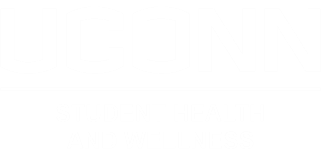 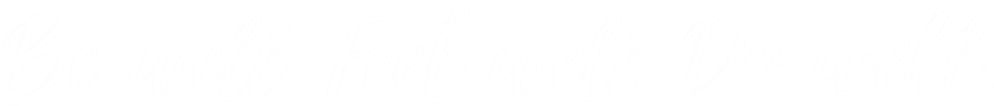 SHaW Mental Health ServicesTotal Encounters and Clinical Staff FY15 - FY19
28% Increase
29% Increase
* NOT including 5.5 FTEs for Regional Campuses
SHaW-MH Stepped Care Model – Implemented in 2017
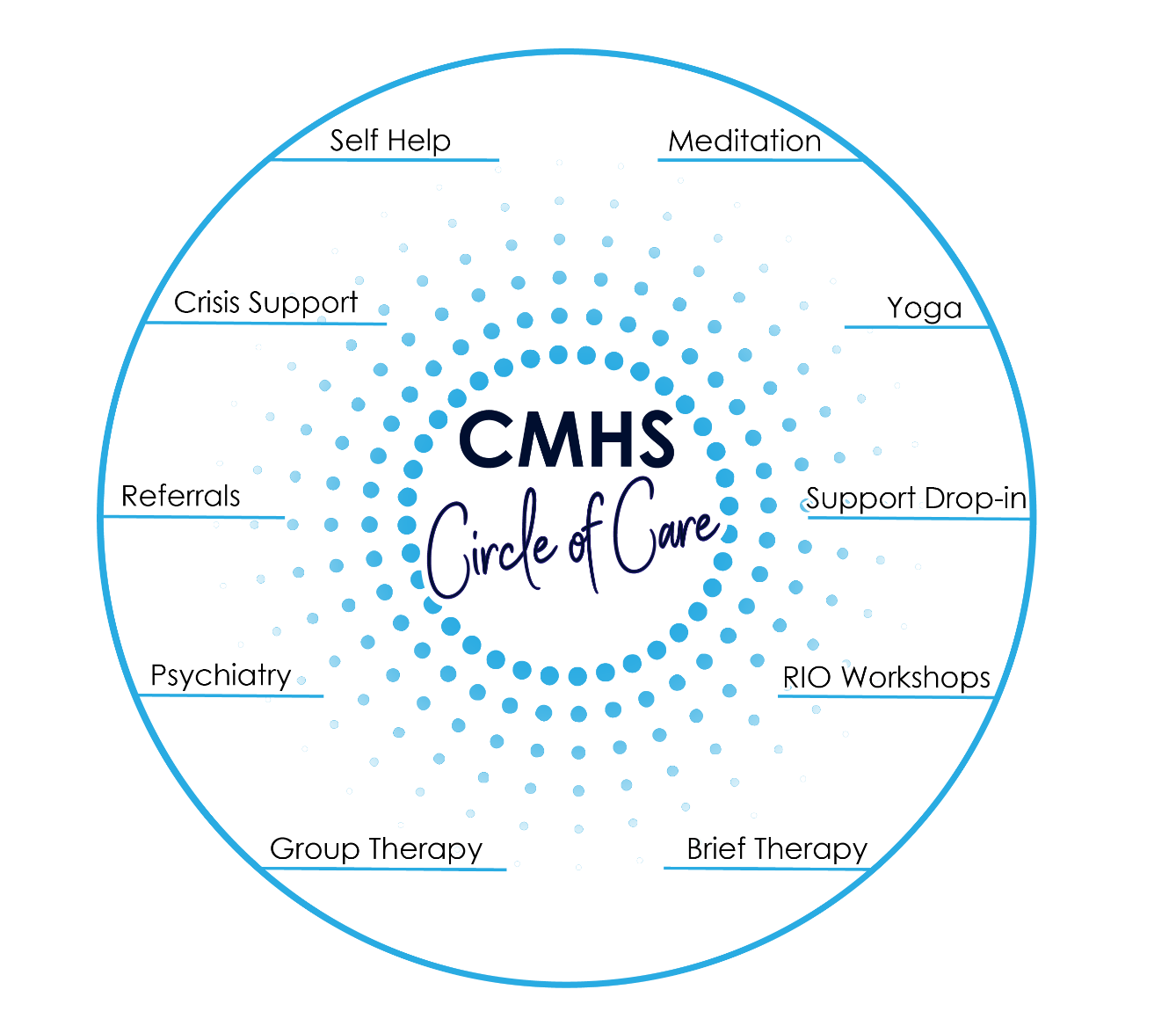 Traditional Services:
Brief Individual Therapy
Group Therapy
Psychiatry

Rapid Access Services:
Single Session
Drop-In Support
Self-Help

Skill Building Services:
Yoga
Meditation/Biofeedback
Mindfulness Workshops

Transitional Services:
Crisis Support
Referrals
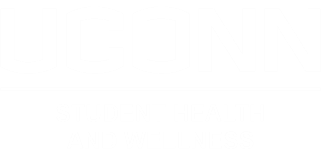 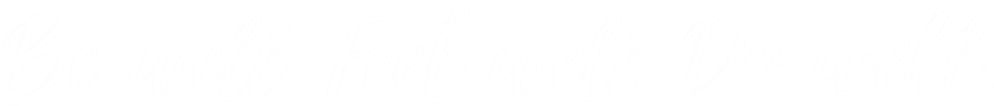 Stepped Care Model – Implemented in 2017
2014-15          2015-16          2016-17          2017-18          2018-19
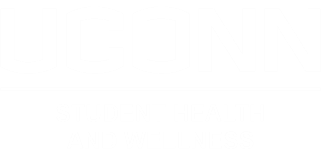 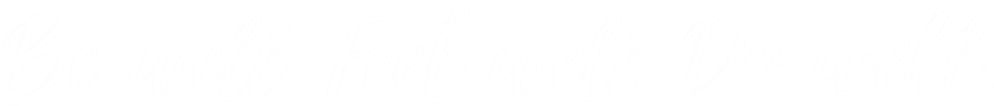 Enhancing the Student Experience
Implementing Student Requests:

Evening Hours
In-Person Triage (in Addition to Phone Triage)
Electronic Scheduling
24/7 In-Person On-Call All Year Round
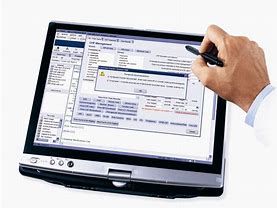 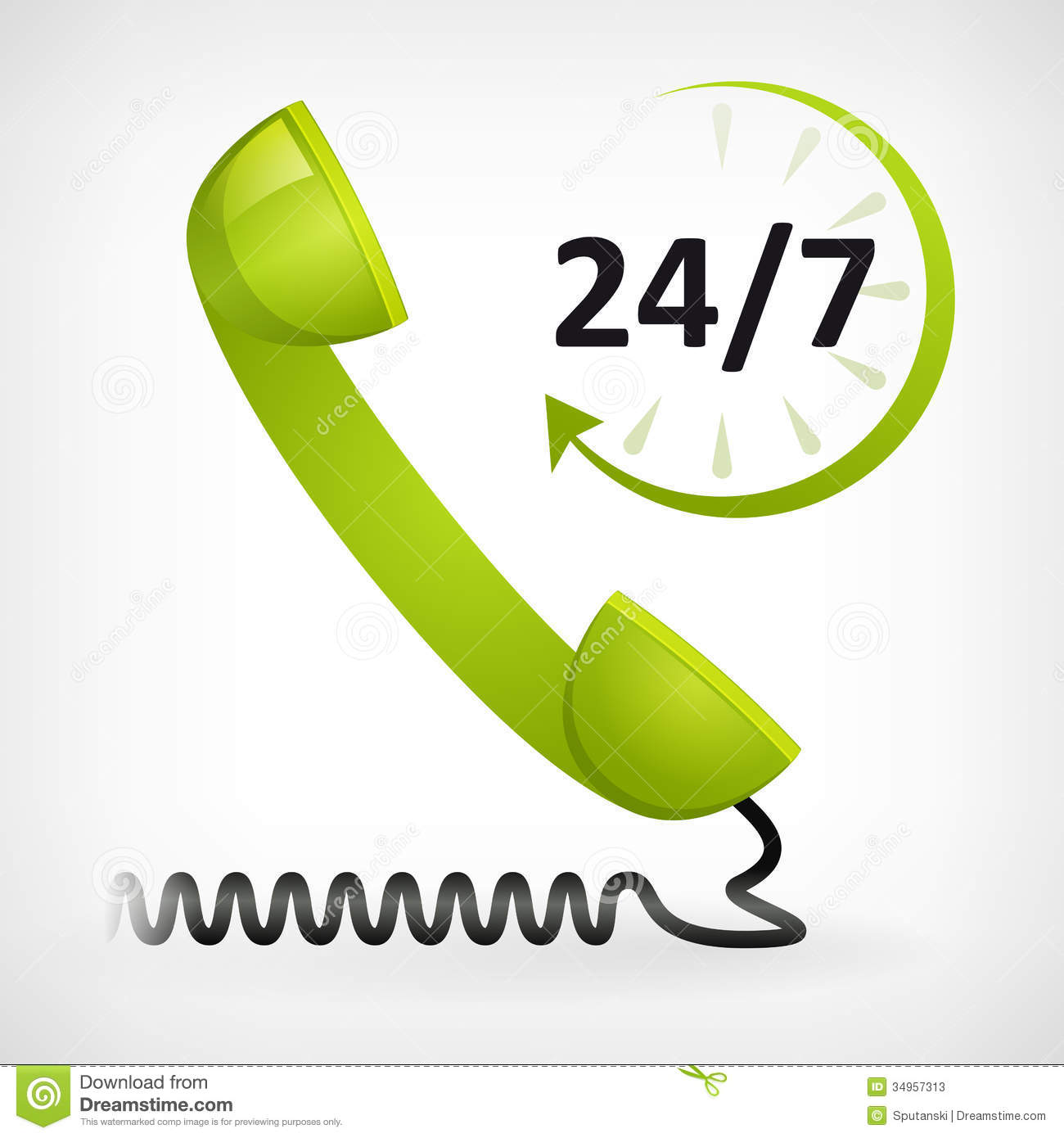 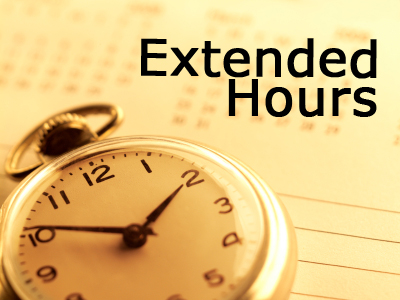 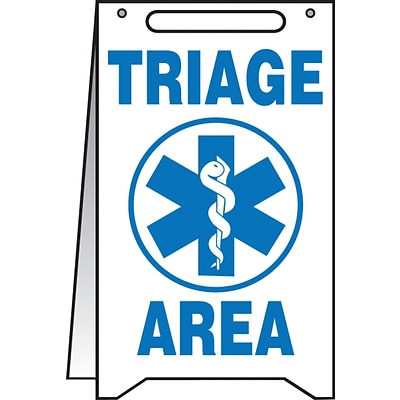 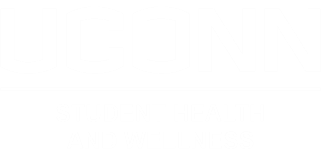 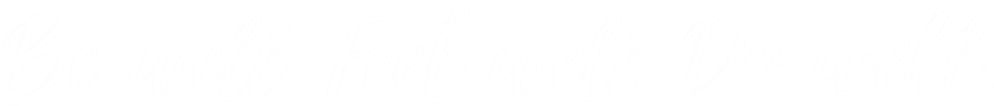 What Is the Optimal Model of Care?
Need to Commit to a Model of Mental Health Care to Address Evolving Student Needs
Keeling Review:
Align UConn Model of Care with Emerging Best Practices
Provide an Operational Review of Mental Health Services
Recommendations for Promoting a Holistic Vision of Wellness
Final Report  with Action Plan
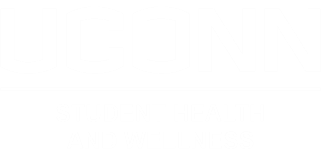 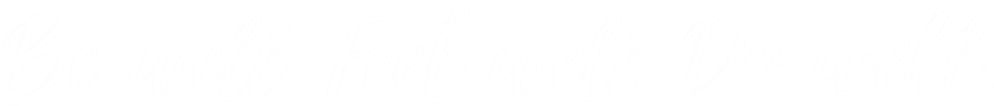 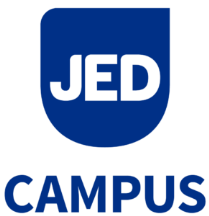 JED Campus 
Baseline Assessment Question
Which of the following characterizes your school's approach to promoting and protecting the emotional health (including substance abuse and suicide prevention) of your students?
All or almost all of the responsibility lies within the counseling service; other departments are relatively uninvolved.
The counseling service has responsibility, but other departments and stakeholders also provide some input and/or support.
Emotional health is seen as a campus-wide issue with significant involvement from multiple campus departments and stakeholders.
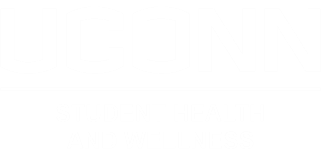 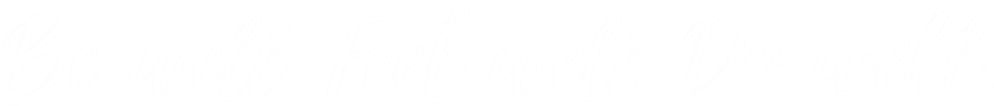 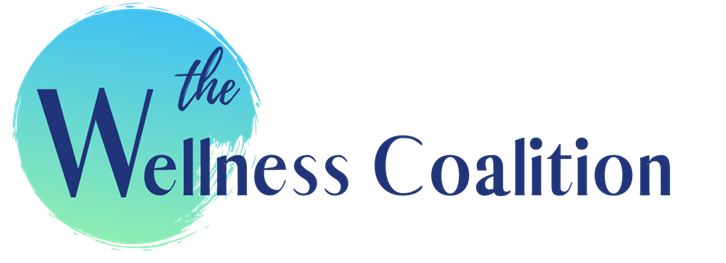 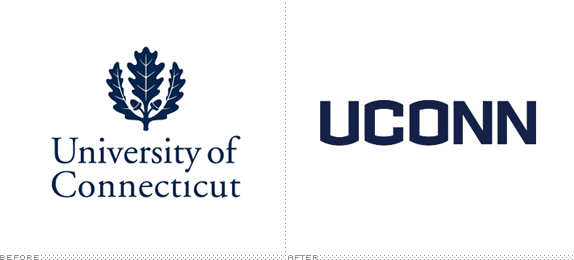 2019-2020 Coalition Structure
Wellness Coalition Advisory Council
Innovate Student Wellness
JED Campus & Mental Health
Academic Affairs Partnership
AOD  Collaborative
Innovate Wellness Case Competition
Suicide Prevention
URC Advisory Council
University Senate Meeting
UConn Student Mental Health
President’s Task Force
Student Mental Health & Wellbeing
Co-Chairs: Eleanor JB Daugherty & Nina Rovinelli Heller
projectwellness.uconn.edu

Community Wellness: Prevention and Partnerships
Mental Health Continuum and Coordination of Services
Diversity and Inclusion: Culture, Language, Workforce
Training and Research
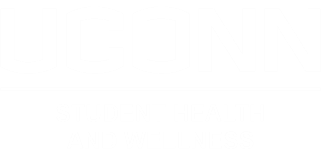 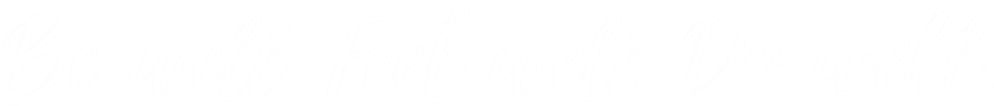 University Senate Meeting


UConn Student Mental Health: Services, Campus Culture, and Next Steps 




Questions?
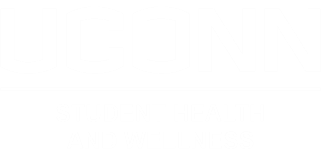 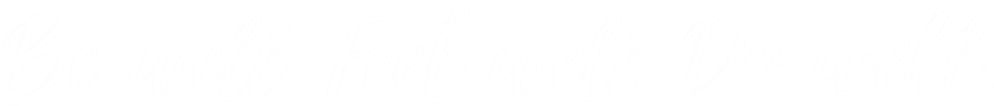